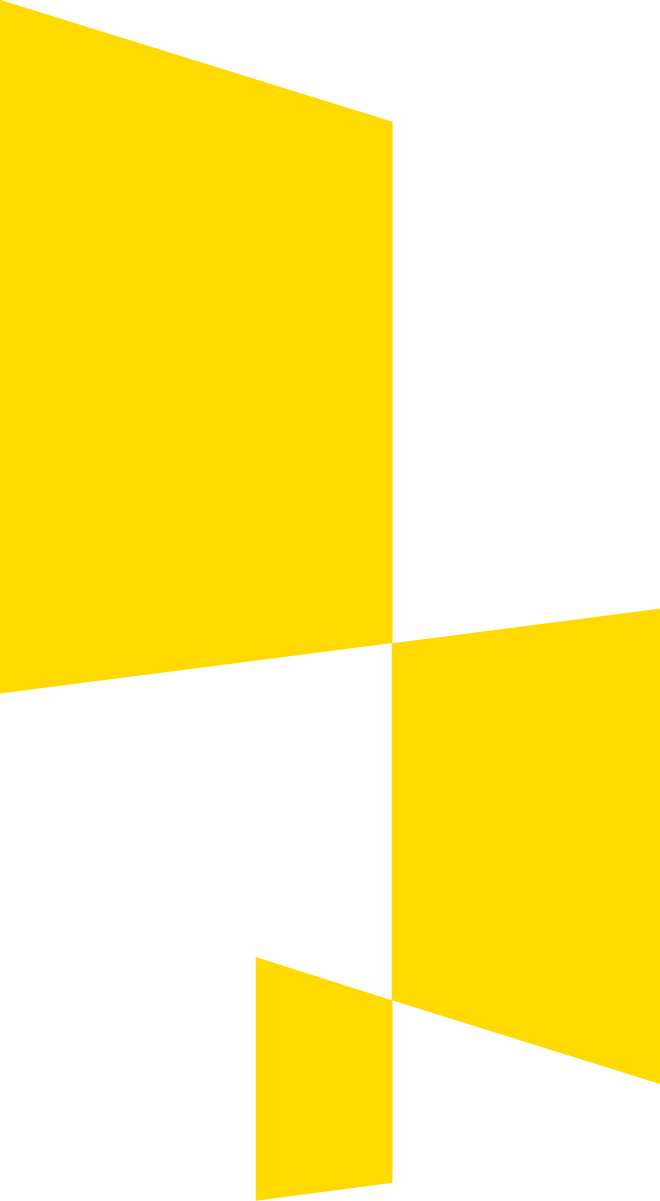 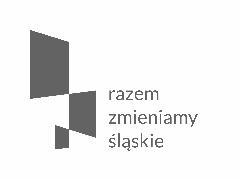 Spotkanie informacyjneDziałanie 10.1. Infrastruktura ochrony zdrowiaRegionalny Program Operacyjny Województwa Śląskiego 2014-2020Nabór nr.: RPSL.10.01.00-IZ.01-24-153/17
Urząd Marszałkowski
      Województwa Śląskiego
      Wydział Europejskiego Funduszu
      Rozwoju Regionalnego
      Katowice, 20 kwietnia 2017 r.
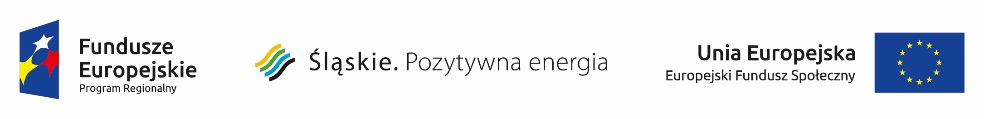 Koordynacja wsparcia obszaru zdrowia
Komitet Sterujący ds. Koordynacji interwencji EFSI                        w sektorze zdrowia
rekomendacje do kryteriów wyboru projektów;
uzgadnianie Planów Działań dla poszczególnych województw wraz z kryteriami wyboru projektów.
Kto może aplikować
Podmioty wykonujące działalność leczniczą w rozumieniu ustawy o działalności leczniczej, posiadające osobowość prawną lub zdolność prawna, udzielające świadczeń opieki zdrowotnej finansowanych ze środków publicznych;
Jednostki samorządu terytorialnego, ich związki i stowarzyszenia – aplikowanie odbywa się na rzecz podmiotów leczniczych, dla których dana JST jest podmiotem tworzącym.
Typ projektu
Projekty inwestycyjne ukierunkowane na poprawę jakości                                              i dostępności do świadczeń ochrony zdrowia, polegające na pracach remontowo – budowlanych, zakupie aparatury, sprzętu medycznego i wyposażenia.
Najważniejsze dokumenty niezbędne do właściwego przygotowania wniosku:
SZOOP
Regulamin konkursu Działania 10.1 (warunki dostępu!)
Instrukcja wypełniania wniosku o dofinansowanie projektu
Wytyczne programowe w zakresie kwalifikowania wydatków
Wytyczne w zakresie kwalifikowalności wydatków w ramach EFS, EFRR oraz FS na lata 2014-2020
Etapy oceny wniosku
Ocena formalna
Termin wniesienia wniosku o dofinansowanie
Kwalifikowalność podmiotowa wnioskodawcy
Kwalifikowalność przedmiotowa projektu
Poprawność ustalenia wartości całkowitej projektu oraz wartość kosztów kwalifikowalnych
Kompletność dokumentacji projektu na moment zamknięcia naboru – np. OCI, umowa partnerstwa, zezwolenia (jeśli wymagane), itd..
Kryteria formalne niepodlegające uzupełnieniu – brak możliwości uzupełnienia / poprawy wniosku
Uwaga:
Wnioski złożone po upływie terminu zamknięcia naboru oraz niemożliwe do zarejestrowania w systemie LSI (zgodnie z pkt. 2.7.8 regulaminu konkursu), będą pozostawione bez rozpatrzenia.
Ocena formalna
Forma wniesienia wniosku
Zgodność projektu z RPO, SZOOP
Właściwe przygotowanie wniosku
Poprawność ustalenia poziomu (%) dofinansowania
Kwalifikowalność wydatków
Okres realizacji projektu
Zgodność z zasadami horyzontalnymi
Wskaźniki projektu
Kryteria formalne podlegające uzupełnieniu –możliwość uzupełnienia / poprawy wniosku
Ocena formalna
Istotna modyfikacja wniosku
gdy nastąpiła modyfikacja dotycząca elementów merytorycznych wniosku, której skutkiem jest:
zmiana podmiotowa Wnioskodawcy lub
zmiana przedmiotowa projektu lub
zmiana wskaźników lub
zmiana celów mających wpływ na kryteria wyboru projektów
Ocena formalna
Kryterium: Forma złożenia wniosku
Wniosek o dofinansowanie wraz z załącznikami należy wypełnić wyłącznie w formie elektronicznej, w Lokalnym Systemie Informatycznym (LSI).
Wnioski o dofinansowanie, wypełnione w LSI, należy złożyć do IOK w wersji elektronicznej przy wykorzystaniu platformy elektronicznej SEKAP lub ePUAP.
Wniosek należy podpisać za pomocą bezpiecznego podpisu elektronicznego weryfikowanego kwalifikowanym certyfikatem, certyfikatu CC SEKAP, lub przy użyciu profilu zaufanego ePUAP.
Ocena formalna
Kryterium: Forma złożenia wniosku – c.d.
Ważne dokumenty:
Regulamin konkursu dla Działania 10.1 (pkt. 2.7)
Instrukcja użytkownika Lokalnego Systemu Informatycznego 2014 dla Wnioskodawców/Beneficjentów RPO WSL 2014-2020
Instrukcja składania wniosków, korespondencji i protestów w ramach naborów dotyczących projektów finansowanych ze środków Regionalnego Programu Operacyjnego Województwa Śląskiego 2014-2020
Instrukcja zmiany załączników we wniosku o dofinansowanie zwróconym do poprawy v.2.
Ww. instrukcje dostępne są do pobrania ze strony: http://rpo.slaskie.pl/czytaj/lokalny_system_informatyczny_2014,
a także ze strony logowania do systemu LSI 2014, tj. https://lsi.slaskie.pl (zakładka O Lokalnym Systemie Informatycznym RPO WSL) oraz ze strony http://rpo.slaskie.pl (zakładka Realizuję projekt -> Skorzystaj z systemu informatycznego)
Ocena formalna
Kryterium: Zgodność projektu z RPO WSL, SZOOP
Nie będą kwalifikowane projekty, polegające na dostosowaniu istniejącej infrastruktury do obowiązujących przepisów (chyba, że ich realizacja jest uzasadniona z punktu widzenia poprawy efektywności – w tym kosztowej – i dostępu do świadczeń opieki zdrowotnej);
Czy projekt przyczynia się do poprawy dostępności, efektywności systemu ochrony zdrowia? czy realizacja inwestycji przełoży się na poprawę dostępności i jakości świadczeń medycznych?
Ocena formalna
Kryterium: Właściwe przygotowanie wniosku
Elementy, na które należy zwrócić szczególną uwagę:
Warunki dostępu (pole B.9)
Analiza specyficzna (pole B.16)
Oświadczenia dotyczące Działania 10.1
Ocena formalna
Kryterium: Kwalifikowalność wydatków
Wydatki związane z przygotowaniem projektu,
Wydatki na usługi dot. kosztów zarządzania i nadzoru nad projektem, np. inżynier kontraktu, nadzór, 
Wydatki związane z pracami budowlanymi, instalacyjnymi i adaptacyjnymi,
Wydatki związane z nabyciem środków trwałych i wartości niematerialnych i prawnych – sprzęt, aparatura medyczna,
Wydatki na informację i promocję,
Szkolenia (cross-financing) –  max.10% wydatków kwalifikowalnych
Inne koszty bezpośrednie, których nie można zaklasyfikować do żadnej z powyższych kategorii
budowa i modernizacja parkingów, dróg dojazdowych i wewnętrznych;
remont, modernizacja i wyposażenie części administracyjnej;
nabycie materiałów i innych środków nie stanowiących środków trwałych;
termomodernizacja budynków placówek ochrony zdrowia
wymiana źródeł ciepła
TAK
NIE
Ocena formalna
Kryterium: Kwalifikowalność wydatków – c.d.
do wsparcia z funduszy nie mogą zostać wybrane operacje, które zostały fizycznie ukończone lub w pełni zrealizowane przed złożeniem do instytucji zarządzającej/pośredniczącej wniosku o dofinansowanie. 
za niekwalifikowalne uznaje się koszty pośrednie, do których należą m.in. opłaty czynszowe, opłaty za energię, ogrzewanie, sprzątanie, opłaty pocztowe, materiały biurowe, opłaty telekomunikacyjne, media oraz inne koszty administracyjne
dopuszczalne jest zlecenie firmie zewnętrznej usługi w zakresie zarządzania projektem, gdy beneficjent nie dysponuje personelem (pracownikiem) do realizacji niniejszego zadania lub gdy wykaże uzasadnione potrzeby w tym zakresie.
niekwalifikowane są wydatki dla projektów związane z powiększaniem ilościowym zasobów infrastrukturalnych sektora, tj. np. tworzenie nowych jednostek ochrony zdrowia, oddziałów, zwiększaniu ilości łóżek szpitalnych. Kwalifikowane będą wyłącznie przedsięwzięcia oparte na istniejącej infrastrukturze z wykorzystaniem bazy łóżkowej danej jednostki
niekwalifikowane są projekty polegające wyłącznie na przywracaniu infrastruktury do stanu pierwotnego (prace odtworzeniowe),
kwalifikowane będzie wdrażanie rozwiązań z zakresu IT (oprogramowanie, sprzęt) – wyłącznie jako element projektu. Zakres inwestycyjny dotyczący rozwiązań w zakresie IT (oprogramowanie, sprzęt) możliwy do realizacji jako element projektu tj. maksymalnie do 10% kosztów kwalifikowalnych.
Ocena formalna
Kryterium: Okres realizacji projektu
Termin zakończenia projektu               i poszczególnych zadań nie powinien co do zasady przekraczać okresu 48 miesięcy od daty podpisania umowy                  o dofinansowanie (porozumienia/decyzji).
Ocena formalna
Kryterium: Zgodność z zasadami horyzontalnymi
Zasada partnerstwa
Promowanie równości szans kobiet i mężczyzn
Zrównoważony rozwój
Zachowanie zasad polityki przestrzennej
Wpływ pozytywny
lub neutralny
Wpływ pozytywny
Zasada niedyskryminacji
Ocena formalna
Kryterium: Wskaźniki projektu
Wybór wskaźników adekwatnych do zakresu projektu
Określenie sposobu monitorowania wskaźnika w okresie trwałości
Powiązanie wskaźnika z wydatkiem (wydatkami)
Nieosiągnięcie celu projektu wyrażonego wskaźnikami  - wydatki w projekcie mogą zostać uznane za niekwalifikowalne
Wskazanie źródła informacji, z którego wynikać będzie rzeczywista wartość osiągniętego wskaźnika
Ocena merytoryczna
Kryteria merytoryczne ogólne:
Realność wskaźników (0/1)
Właściwie przygotowana analiza finansowa i ekonomiczna projektu (0/1)
Trwałość rezultatów projektu (0/1)

Poprawność oszacowania budżetu inwestycyjnego projektu
Zasadność przedstawionych w projekcie danych określonych w analizie finansowej i ekonomicznej
Wpływ na wskaźniki RPO w zakresie EFRR
Efektywność projektu
Stopień przygotowania inwestycji do realizacji
Zasięg oddziaływania projektu
Ocena merytoryczna
Kryteria merytoryczne specyficzne:
czy projekt jest zgody z mapą potrzeb zdrowotnych oraz czy posiada pozytywną opinię właściwego miejscowo wojewody,
czy projekt jest zgodny z dokumentami strategicznymi w obszarze zdrowia,
potencjał organizacyjno – instytucjonalny Beneficjenta, 
poprawa dostępności i jakości świadczeń ochrony zdrowia, 
wpływ projektu na poprawę efektywności całościowego procesu leczenia pacjenta, 
zgodność projektu ze strategicznym podejściem wspierania sektora ochrony zdrowia; 
zgodność projektu z wymogami specyficznymi dla danej formy opieki;
optymalizacja wykorzystania zasobów infrastrukturalnych
każde po 0,2 pkt – dodawane do zsumowanej liczby punktów, ale tylko jeśli projekt uzyska co najmniej 60 % maksymalnej, możliwej do uzyskania punktacji
Ocena merytoryczna
Kryteria merytoryczne dodatkowe:
Zastosowanie w projekcie OZE
Konkursy architektoniczne, architektoniczno-urbanistyczne, urbanistyczne w RPO WSL
Wynikanie projektu z aktualnego i pozytywnie zaopiniowanego przez IZ RPO programu rewitalizacji
Realizacja projektu w partnerstwie
Rozwój ruchu rowerowego w mieście
Regionalna Strategia Innowacji
Komplementarność
Integracja z ePUAP, PEUP(SEKAP)
Realizacja projektu z wykorzystaniem istniejącej infrastruktury
Rozwój sieci drogowej na terenie Województwa Śląskiego
Rozlokowanie mieszkań socjalnych/chronionych/wspomaganych
Zielone zamówienia publiczne
Ogólnodostępna Platforma Informacji „Tereny poprzemysłowe i zdegradowane”
Warunki konkursowe 1/3
NFZ – infrastruktura objęta projektem będzie wykorzystywana na udzielanie świadczeń, finansowanych ze środków publicznych. Brak możliwości uzyskania dofinansowania na projekt, w ramach którego wytworzona infrastruktura miałaby być wykorzystywana na świadczenia komercyjne;
Mapy potrzeb zdrowotnych – inwestycja musi być zgodna z mapą potrzeb zdrowotnych (dotyczy lecznictwa szpitalnego)
Opieka koordynowana – rozwiązania organizacyjne (procesowe i technologiczne) mające na celu poprawę efektów zdrowotnych poprzez eliminację fragmentacji procesu leczenia w wyniku zarządzania i koordynacji procesem udzielania usług zdrowotnych w oparciu o zasadę ciągłości leczenia pacjenta; wprowadzenie rozwiązań koncentrujących się nie na liczbie jednostkowych świadczeń zdrowotnych, udzielanych na różnych poziomach systemu ochrony zdrowia, ale koncentrujących się na instrumentach zapewniających kontynuację procesu leczenia i osiągania optymalnych efektów interwencji medycznych (dotyczy POZ i AOS);
Warunki konkursowe 2/3
Zakres wsparcia (I konkurs):

POZ

AOS 				
Szpitale 		


nie będą wspierane projekty ukierunkowane na następujące obszary medyczne: psychiatria, rehabilitacja, opieka długoterminowa, opieka paliatywna, opieka hospicyjna, geriatria.
Onkologia, kardiologia, choroby układu kostno-stawowo-mięśniowego, choroby układu oddechowego, dziedziny medycyny ukierunkowane na opiekę nad matka i dzieckiem
Warunki konkursowe 3/3
O dofinansowanie nie mogą ubiegać się podmioty kwalifikujące się do wsparcia w ramach POIŚ;
co do zasady inwestycje polegające na dostosowaniu istniejącej infrastruktury do obowiązujących przepisów są niekwalifikowane;
warunki dostępu wynikające z map potrzeb zdrowotnych;
 Opinia o celowości inwestycji (dotyczy lecznictwa szpitalnego);
opinia o celowości inwestycji
https://iowisz.ezdrowie.gov.pl/
Dołączana do wniosku aplikacyjnego
Alokacja i terminy naborów
Na całe Działanie 10.1 – ok. 63 mln Euro


I konkurs:
ok. 151 mln zł ( w tym wydzielona cześć na POZ i AOS: ok. 28 mln zł ;
		            na szpitalnictwo: ok. 123 mln zł ;
Ogłoszenie konkursowe: luty 2017 r.
Rozpoczęcie naboru: 31.03.2017 r. – 30.06.2017 r.


II konkurs: 
ok. 28 mln Euro
po publikacji kolejnych map i przyjęciu kolejnych rekomendacji przez Komitet Sterujący ds. koordynacji interwencji EFSI w sektorze zdrowia
Dziękujemy za uwagę

			      Referat Oceny Projektów
				      032 77 40 323

	 	Urząd Marszałkowski Województwa Śląskiego
   	Wydział Europejskiego Funduszu Rozwoju Regionalnego
				      efrr@slaskie.pl